MARSEILLAN 3
FETE
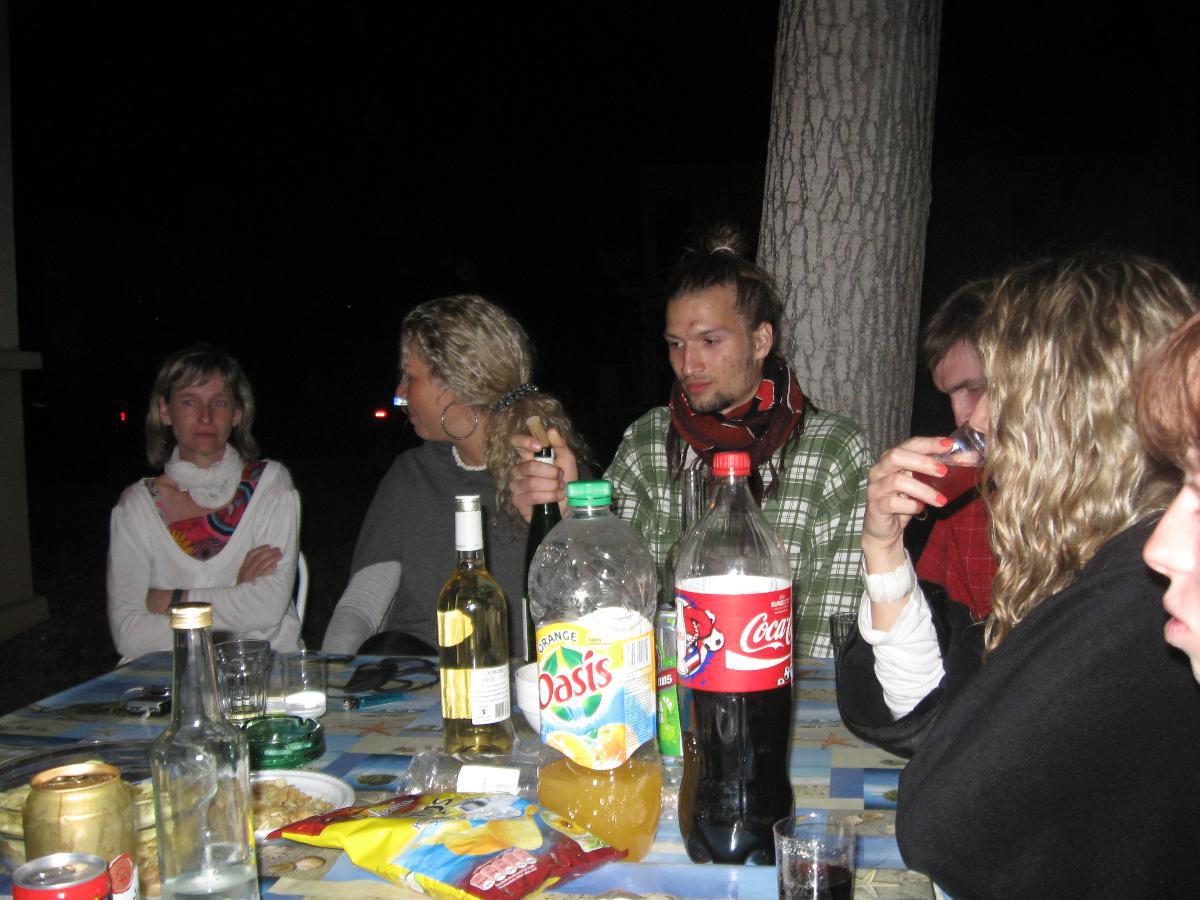 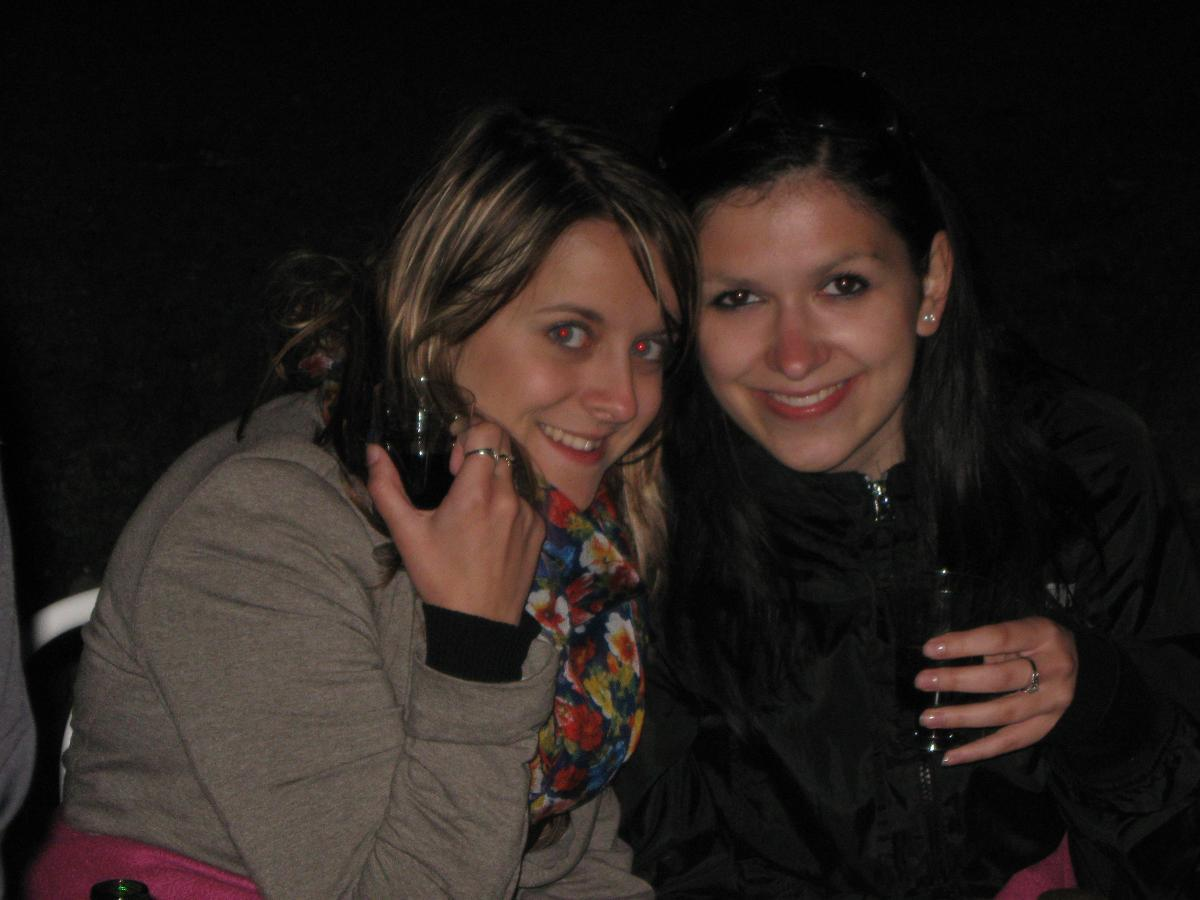 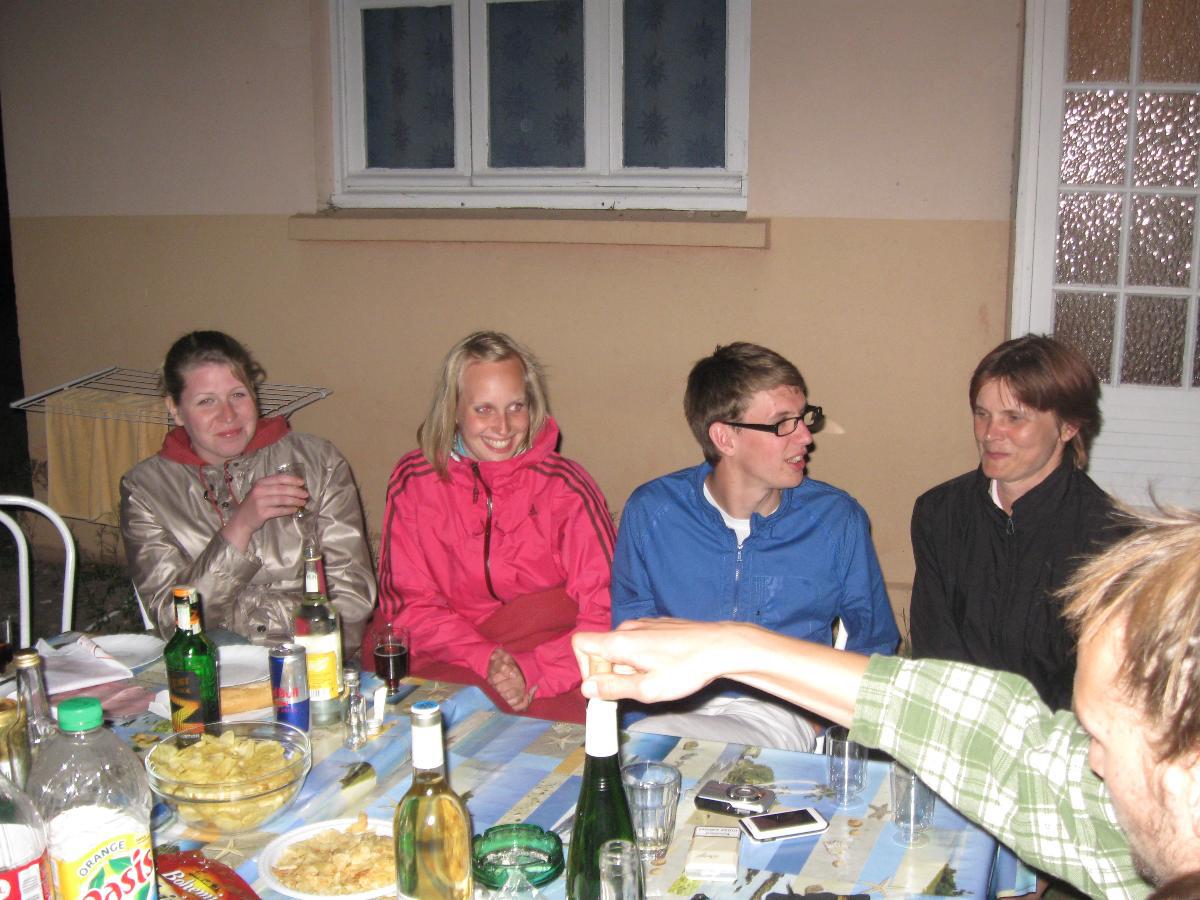 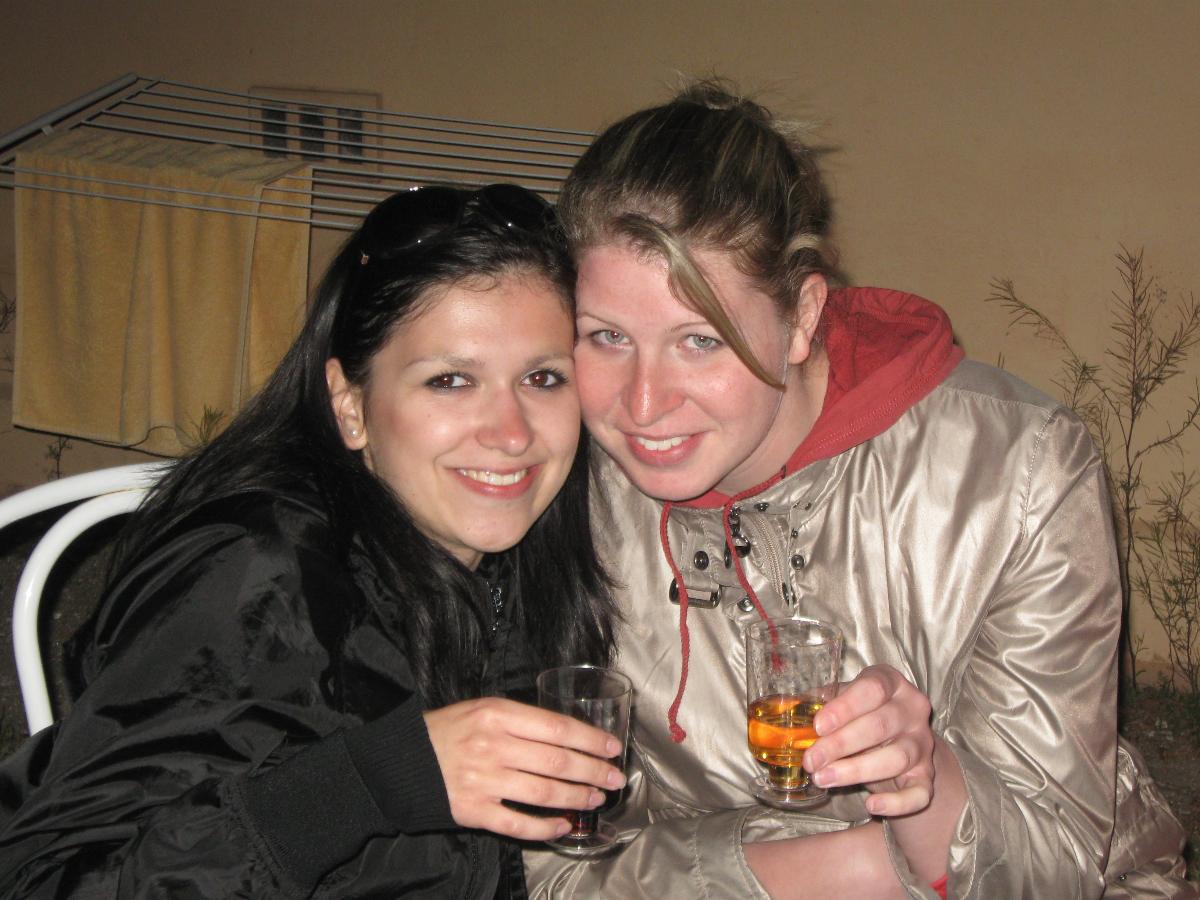 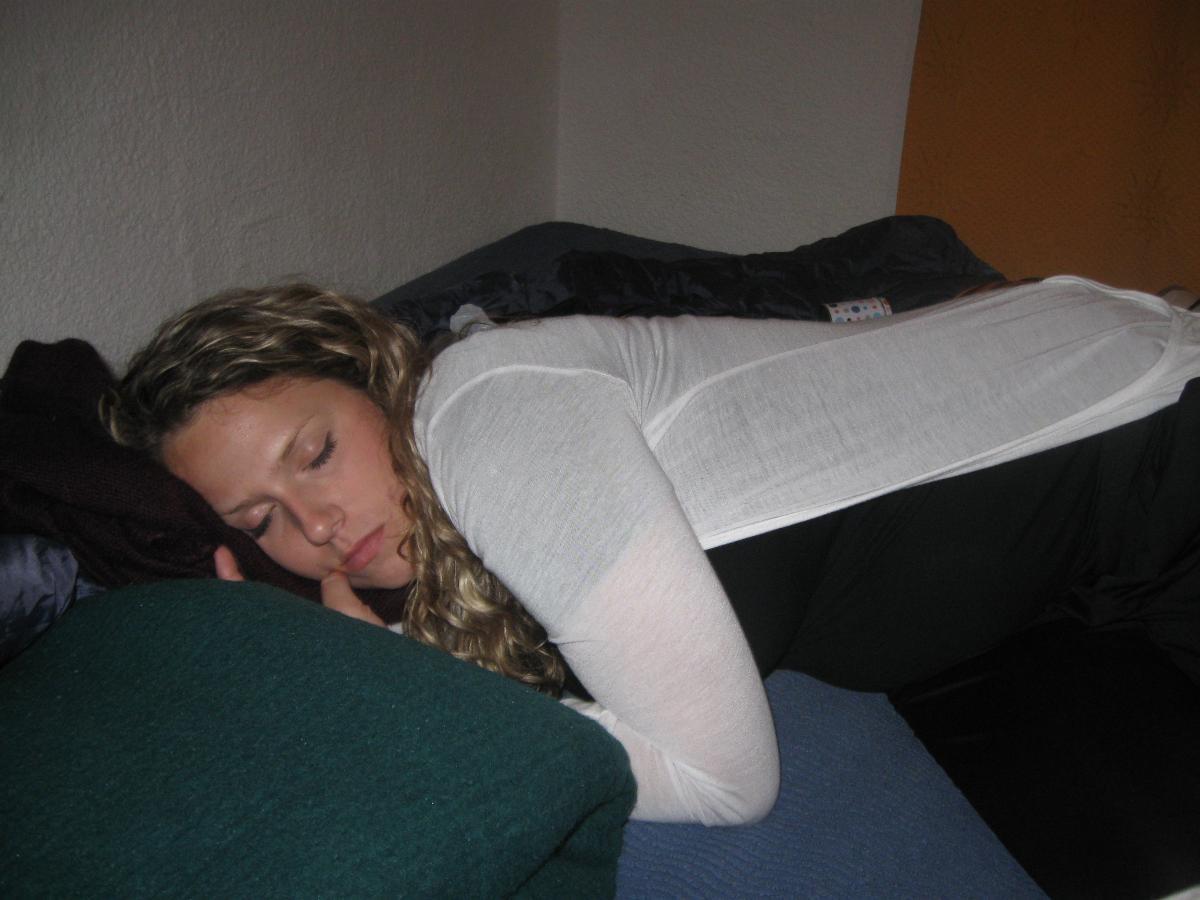 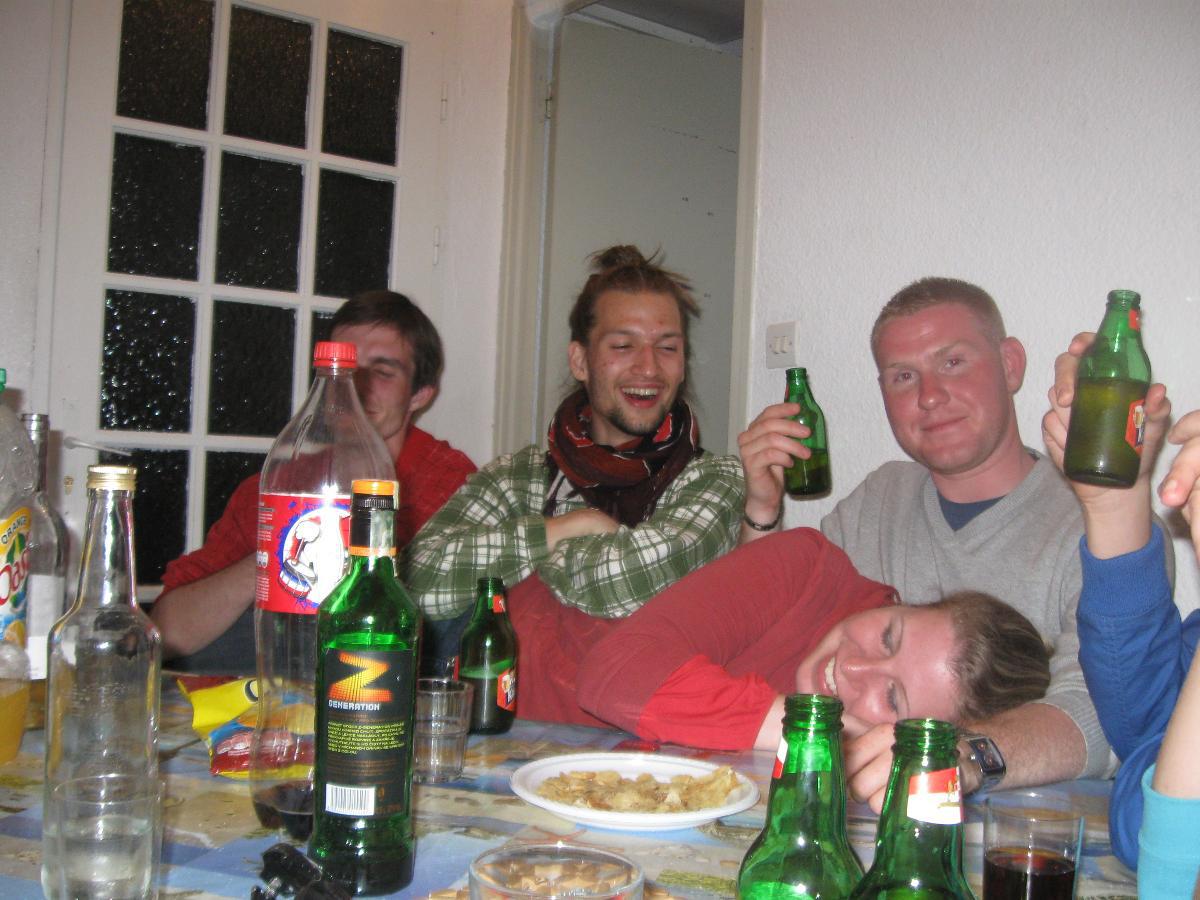 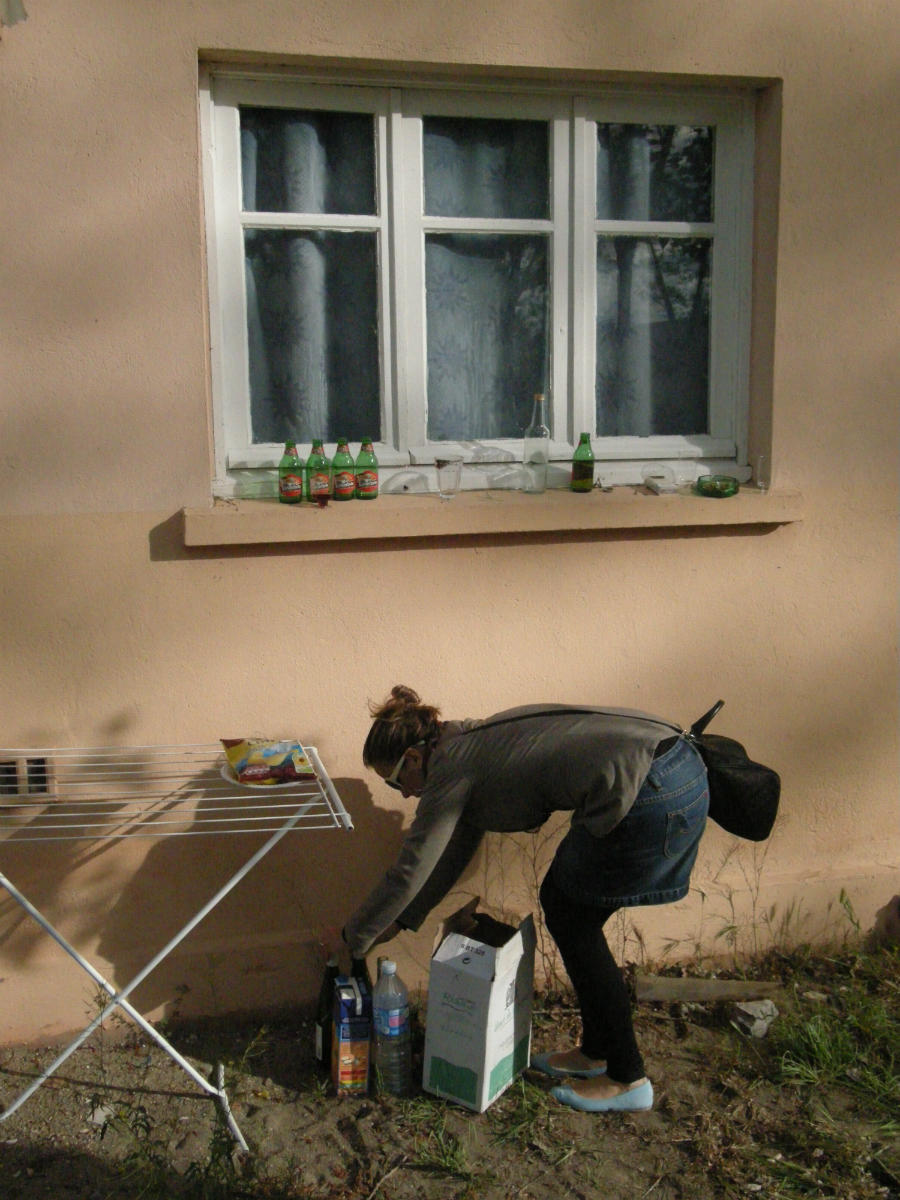 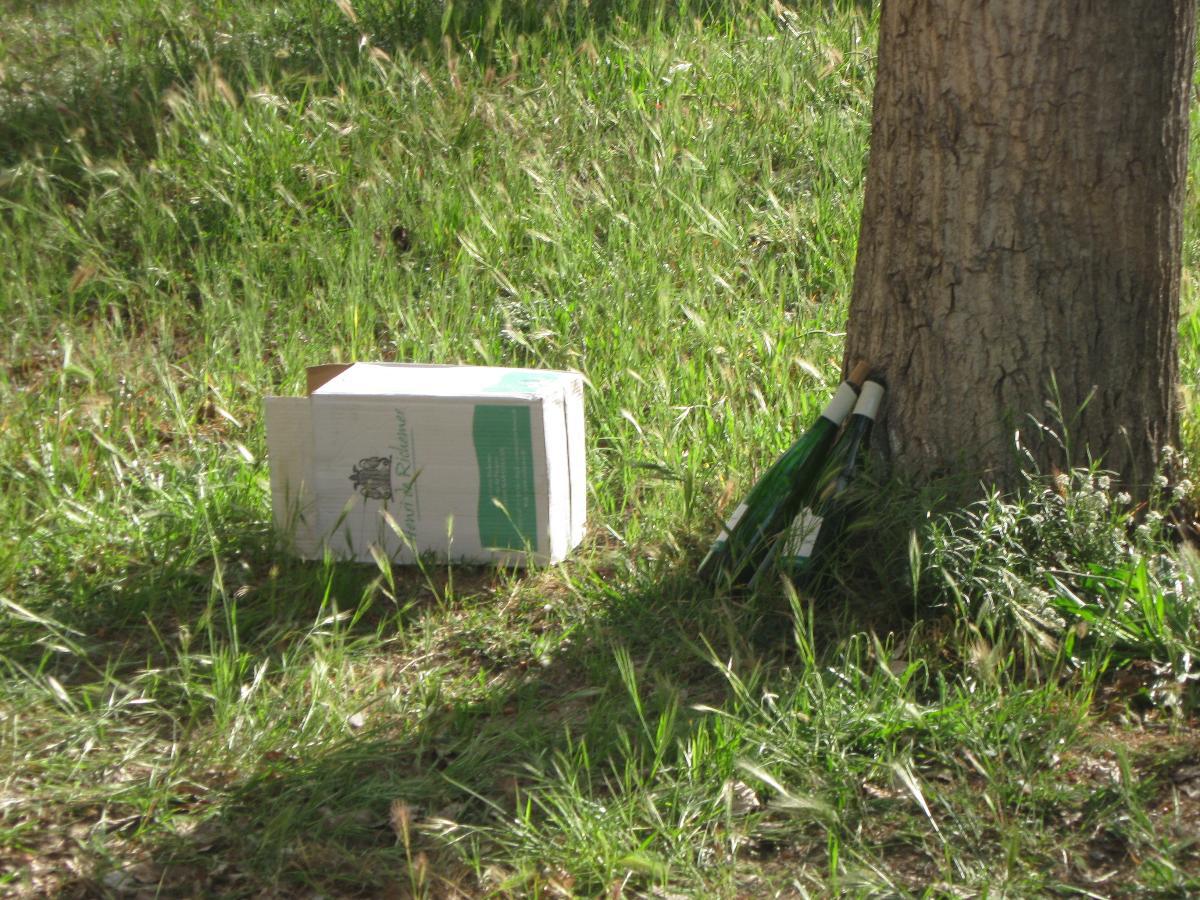